CSE 373: Data Structures and Algorithms
Lecture 21: Finish Sorting, P vs NP
Instructor: Lilian de GreefQuarter: Summer 2017
Today
Announcements
Finish up sorting
Radix Sort
Final comments on sorting
Complexity Theory: P =? NP
Announcements
Final Exam:
Next week
During usual lecture time (10:50am - 11:50am)
Cumulative (so all material we’ve covered in class is fair game)
... but with emphasis on material covered after the midterm
Date?
The Big Picture
Surprising amount of juicy computer science: 2-3 lectures…
Simple
algorithms:
O(n2)
Fancier
algorithms:
O(n log n)
Comparison
lower bound:
(n log n)
Specialized
algorithms:
O(n)
Handling
huge data
sets
Bucket sort
Radix sort
Insertion sort
Selection sort
Shell sort
…
Heap sort
Merge sort
Quick sort (avg)
…
External
sorting
How???
  Change the model – assume    
   more than “compare(a,b)”
Radix sort
Radix = “the base of a number system”
Examples will use 10 because we are used to that
In implementations use larger numbers
For example, for ASCII strings, might use 128

Idea:
Bucket sort on one digit at a time
Number of buckets = radix
Starting with least significant digit
Keeping sort stable
Do one pass per digit
Invariant: After k passes (digits), the last k digits are sorted

Aside: Origins go back to the 1890 U.S. census
Radix Sort: Example
First pass: bucket sort by one’s digit
Output:
Input:
 
 478
 537
   9
 721
   3
  38
 143
  67
Second pass: stable bucket sort by ten’s digit
Third pass: stable bucket sort by hundred’s digit
(extra space for scratch work / notes)
Analysis
Input size: n
Number of buckets = Radix: B
Number of passes = “Digits”: P

Work per pass is 1 bucket sort:

Total work is

Compared to comparison sorts, sometimes a win, but often not
Example: Strings of English letters up to length 15
Run-time proportional to: 15*(52 + n) 
This is less than n log n only if n > 33,000
Of course, cross-over point depends on constant factors of the implementations
And radix sort can have poor locality properties
Comments on Sorting Algorithms
Sorting massive data
Need sorting algorithms that minimize disk/tape access time:
Quicksort and Heapsort both jump all over the array, leading to random disk accesses
Merge sort scans linearly through arrays, leading to (relatively) sequential disk access

Merge sort is the basis of massive sorting

Merge sort can leverage multiple disks
10
[Speaker Notes: Don’t have to spend a lot of time gettign into details.  Point out mergesort has seq reading of a data which is good for spatial locality.]
External Merge Sort
Sort 900 MB using 100 MB RAM
Read 100 MB of data into memory
Sort using conventional method (e.g. quicksort)
Write sorted 100MB to temp file
Repeat until all data in sorted chunks (900/100 = 9 total)
Read first 10 MB of each sorted chuck, merge into remaining 10 MB
writing and reading as necessary
Single merge pass instead of log n
Additional pass helpful if data much larger than memory
Parallelism and better hardware can improve performance
Distribution sorts (similar to bucket sort) are also used
Wrap-up on Sorting
Simple O(n2) sorts can be fastest for small n
Insertion sort (latter linear for mostly-sorted)
Good “below a cut-off” for divide-and-conquer sorts
O(n log n) sorts
Heap sort, in-place, not stable, not parallelizable
Merge sort, not in place but stable and works as external sort
Quick sort, in place, not stable and O(n2) in worst-case
Often fastest, but depends on costs of comparisons/copies
 (n log n) is worst-case and average lower-bound for sorting by comparisons
Non-comparison sorts
Bucket sort good for small number of possible key values
Radix sort uses fewer buckets and more phases
Best way to sort?
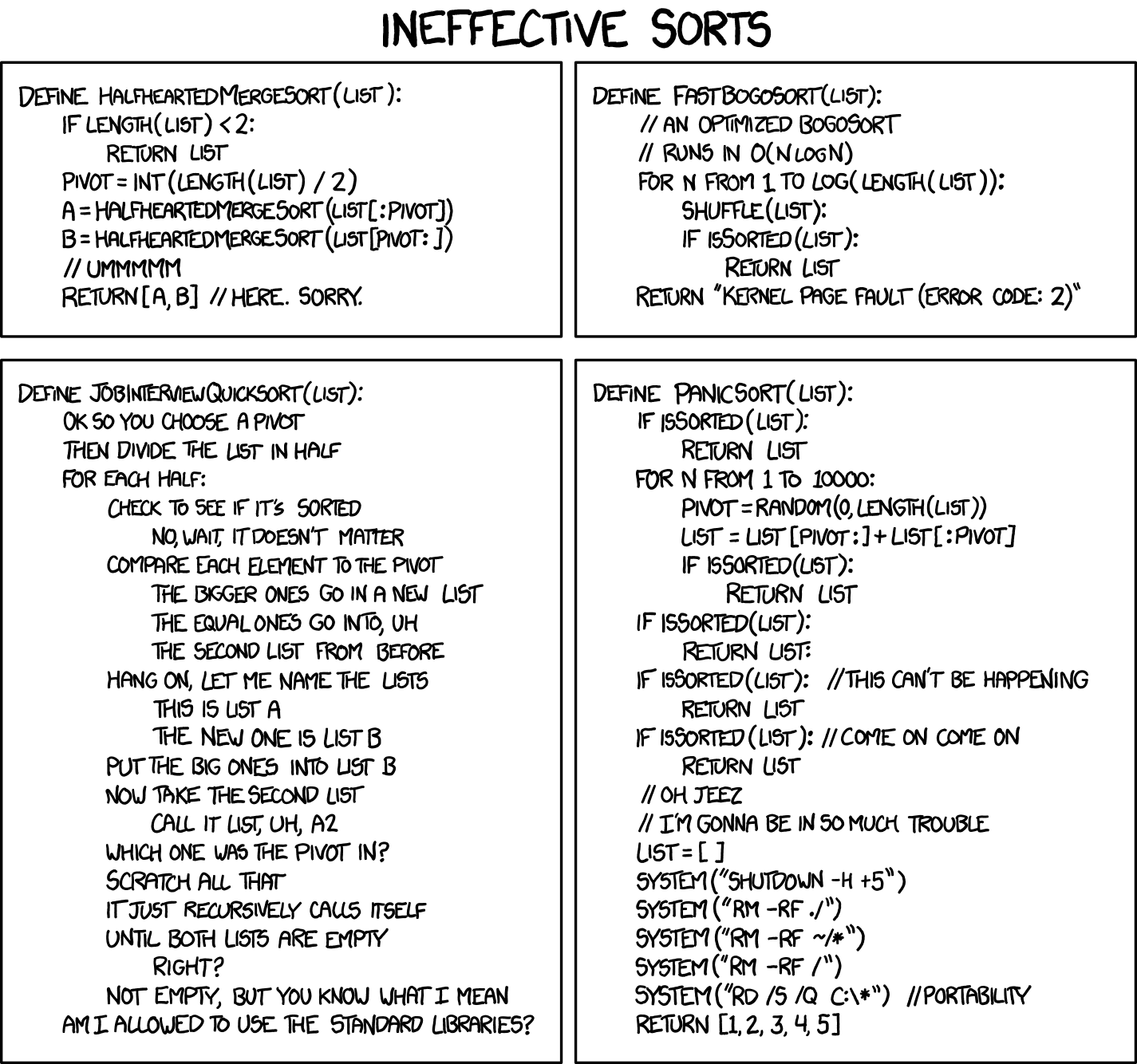 Source: https://xkcd.com/1185/
Complexity Theory: P vs NP
Just a small taste of Complexity Theory
“Easy” Problems for the Computer
Sorting a list of n numbers



Multiplying two n x n matrices
1  5  5  4
5 12  8  6
7  6  1  5
9 23  5  8
3  5  2  7
1  6  8  9
2  4  6 10
9  3  2 12
=
n
n
n
n
n
“Easy” Problems for the Computer
2
B
A
1
Shortest Path Algorithm
Minimum Spanning Tree Algorithms
1
5
2
E
1
2
2
B
3
D
A
F
H
1
3
5
C
1
2
1
6
5
10
G
4
2
9
3
10
G
C
F
2
1
11
D
E
7
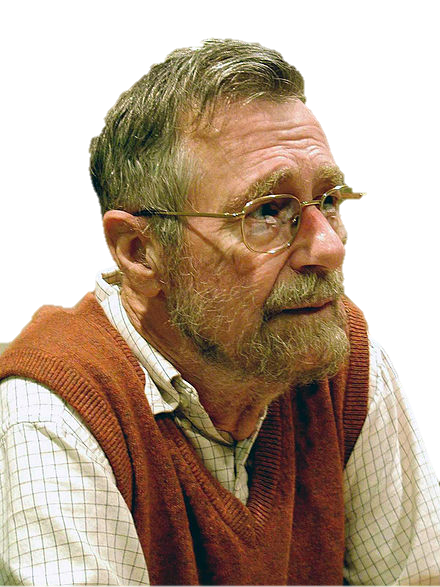 Edsgar Dijkstra
“Hard” Problems for the Computer
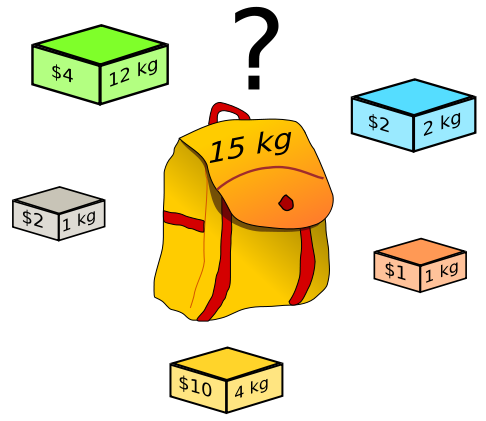 The  Knapsack Problem
I want to carry as much money’s worth as I can that still fits in my bag! What do I pack?
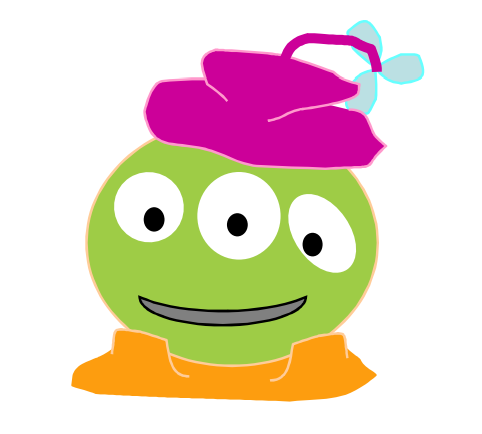 “Hard” Problems for the Computer
I’ll leave Seattle to sell goods, visiting each city only once, and return to Seattle. What’s the shortest route?
The  Traveling Salesperson Problem
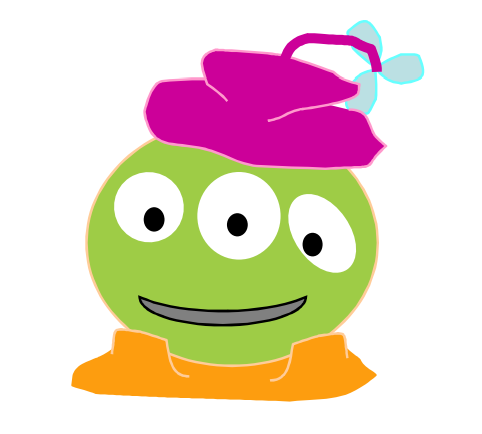 Seattle
5058
Berlin
5217
5411
4583
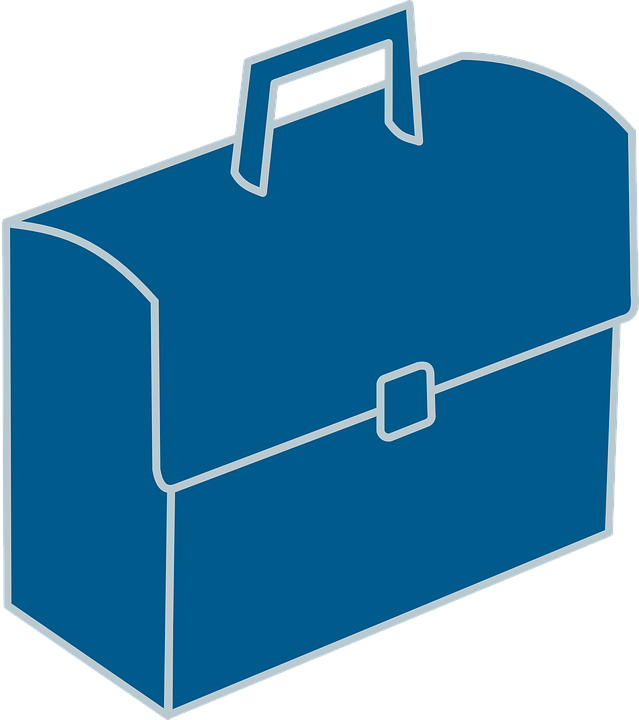 6775
1004
6685
Moscow
3608
Beijing
6356
7325
1533
2185
10 933
3488
Tehran
São Paulo
7577
“Hard” Problems for the Computer
Find a Hamiltonian path (a path that visits each vertex exactly once)

(never mind weights 
or even returning to 
our starting point!)
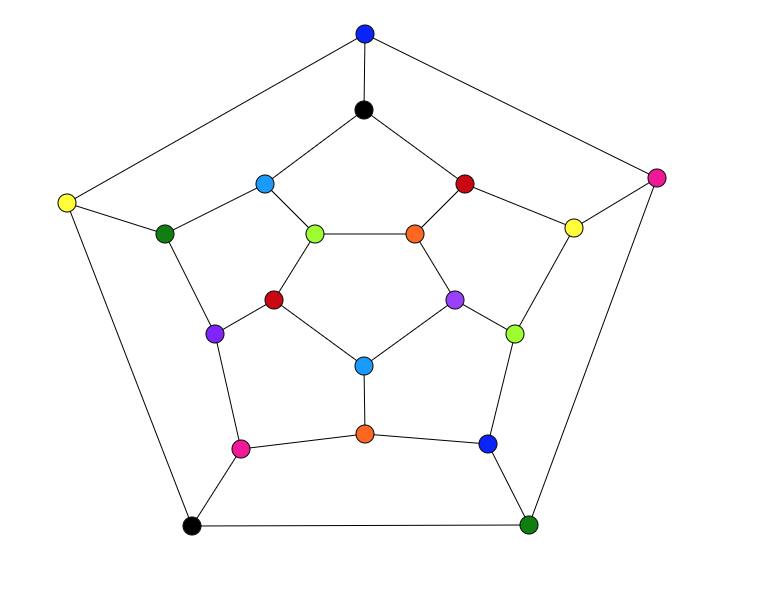 Comparing n2 vs 2n
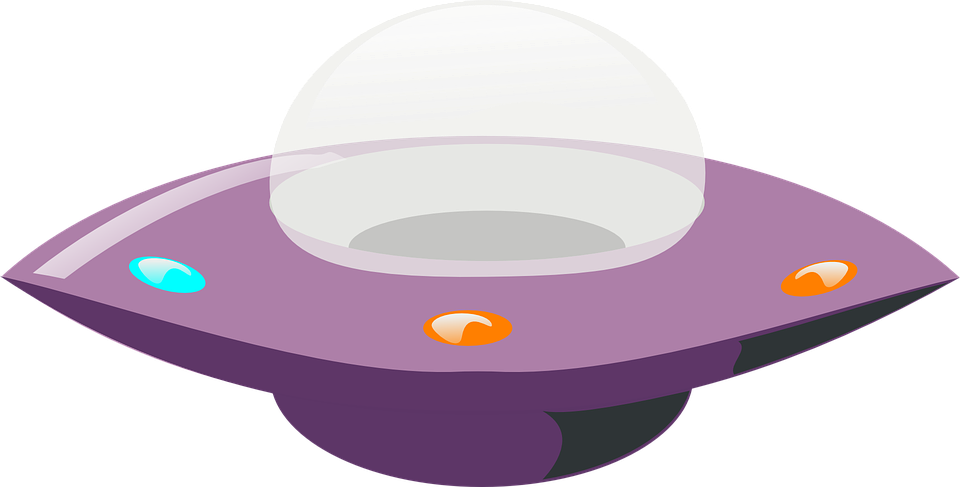 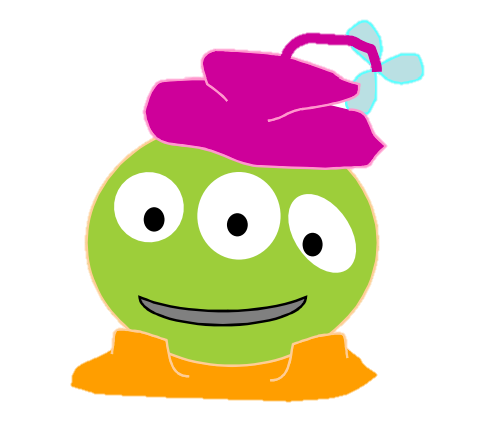 The alien’s computer performs 109 operations/sec
109
1 sec
1015
11.6 days
1021
31,688 years
1016  years
1083  years
1048  years
(105  x age of the universe!)
“Easy” vs “Hard” Problems for the Computer
“Polynomial Time” =  “Efficient”



Is an algorithm “efficient” with…
O(n)?
O(n2)?
O(nlog n)?
O(2n)?
O(n!)?
O(n10)?
O(n log n)?
Polynomial Time?
So we know there are polynomial time algorithms to
Sort numbers
Multiply n x n matrices
Find the shortest path in a graph
Find the minimum spanning tree
… and more

But the million dollar question is…are there polynomial time algorithms to solve
The Knapsack Problem?
The Traveling Salesperson Problem?
Finding Hamiltonian Paths?
… and thousands more!
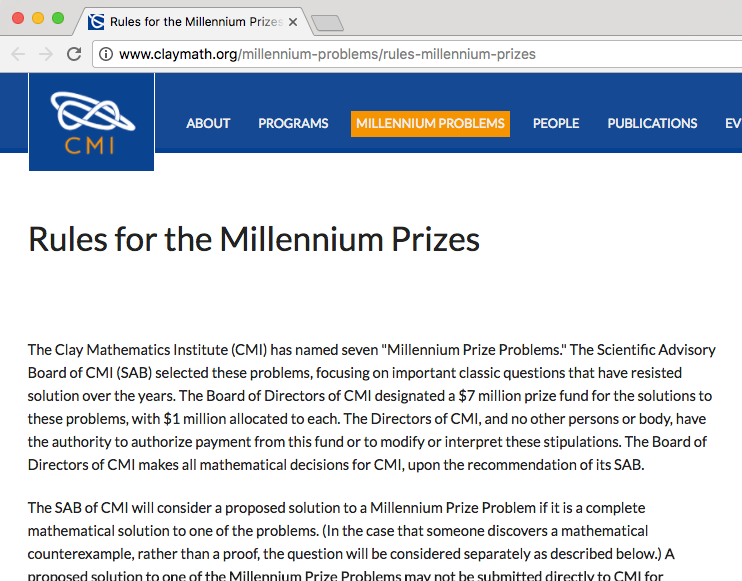 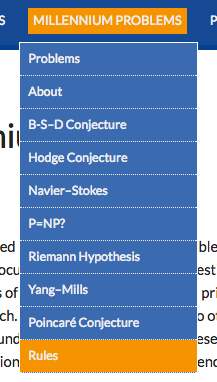 P = NP?
NP (Nondeterministic Polynomial Time)
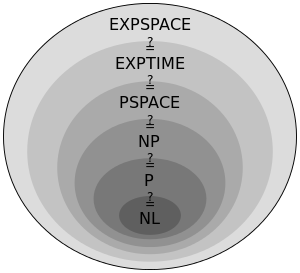 SAT
Traveling Salesperson
Hamiltonian Path
n x n x n Sudoku
P (Polynomial Time)
Knapsack
Dijkstra’s
sort
Prim’s
search
Kruskal’s
And there are problems even harder than NP!
Relevance of P = NP
NP contains lots of problems we don’t know to be in P
Classroom Scheduling
Packing objects into bins
Scheduling jobs on machines
Finding cheap tours visiting a subset of cities 
Finding good packet routings in networks 
Decryption...
With this knowledge, we can avoid saying…
“I can’t find an efficient algorithm.   I guess I’m too dumb.”
Cartoon courtesy of “Computers and Intractability: A Guide to the Theory of NP-Completeness” by M. Garey and D. Johnson
But know it isn’t wise to say…
“I can’t find an efficient algorithm because   no such algorithm is possible!”
Cartoon courtesy of “Computers and Intractability: A Guide to the Theory of NP-Completeness” by M. Garey and D. Johnson
And, instead, prove it’s in NP to then say…
“I can’t find an efficient algorithm, but   neither can all these famous people.”
Cartoon courtesy of “Computers and Intractability: A Guide to the Theory of NP-Completeness” by M. Garey and D. Johnson
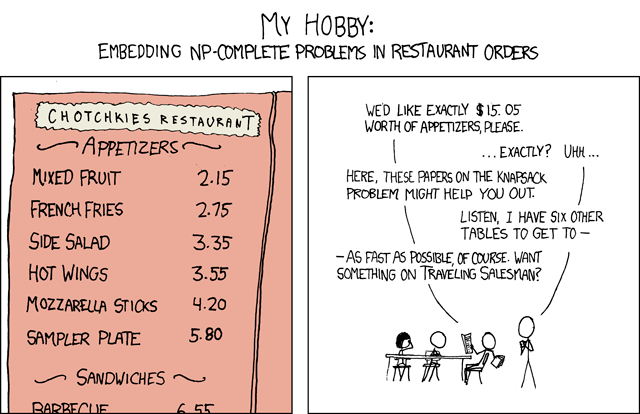 Source: https://xkcd.com/287/
Preparing for Final Exam
Final Exam Study Strategies
Practice Problem
Given a value ‘x’ and an array of integers, determine whether two of the numbers add up to ‘x’
[Speaker Notes: Questions you should have asked me:
Is the array in any particular order?
Should I consider the case where adding two large numbers could cause an overflow?
Is space a factor, in other words, can I use an additional structure(s)?
Is this method going to be called frequently with different/the same value of ‘x’?
About how many values should I expect to see in the array, or is that unspecified?
Will ‘x’ always be a positive value?
Can I assume the array won’t always be empty, what if its null?]